Welcometo class
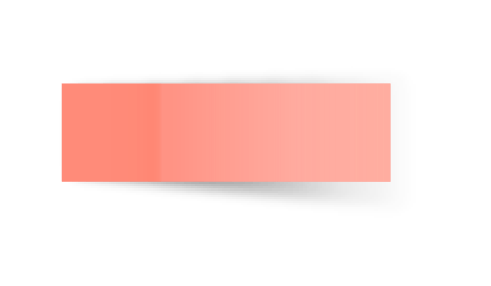 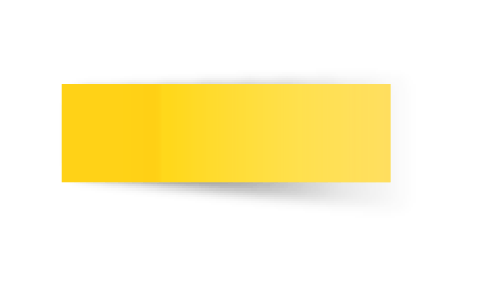 T.
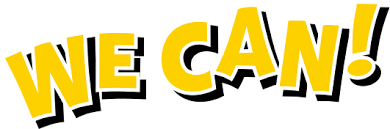 3
Unit 12
workbook 

Pages  227 , 228
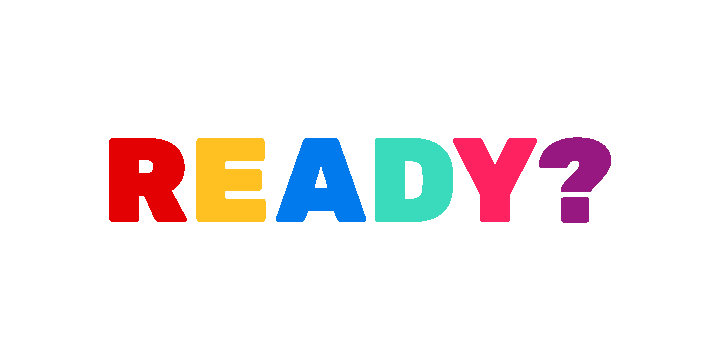 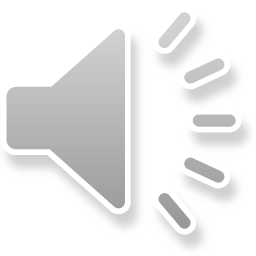 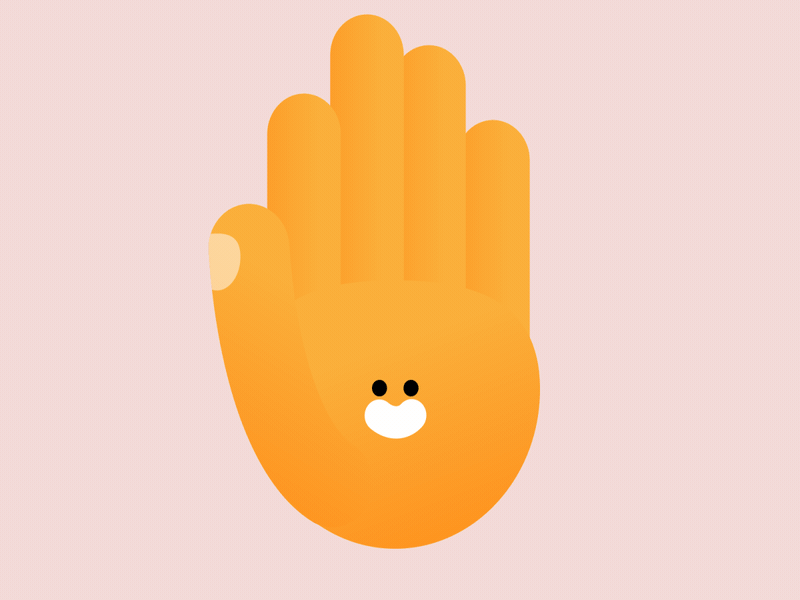 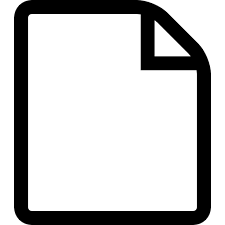 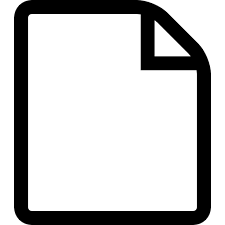 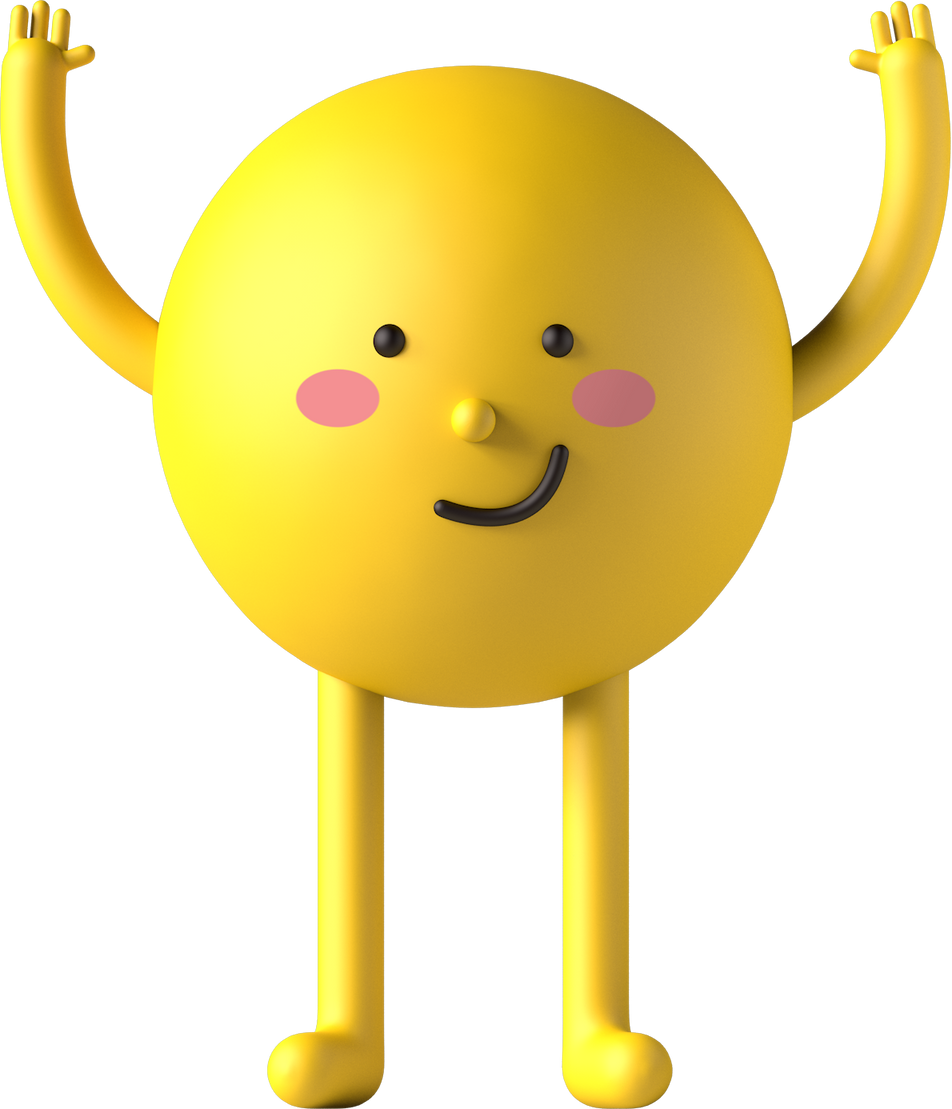 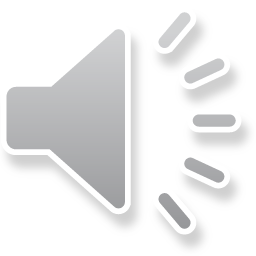 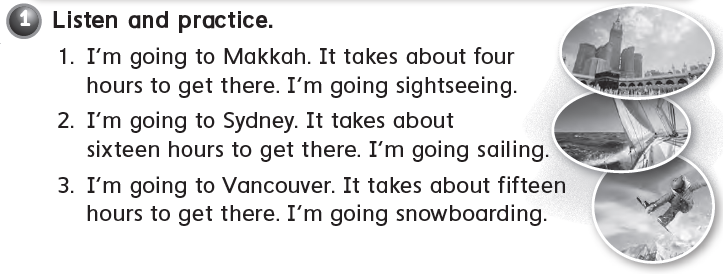 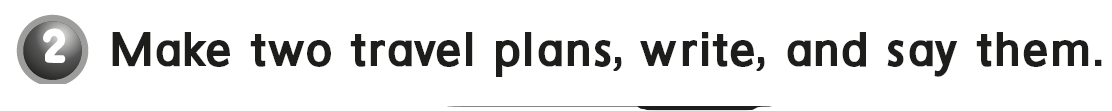 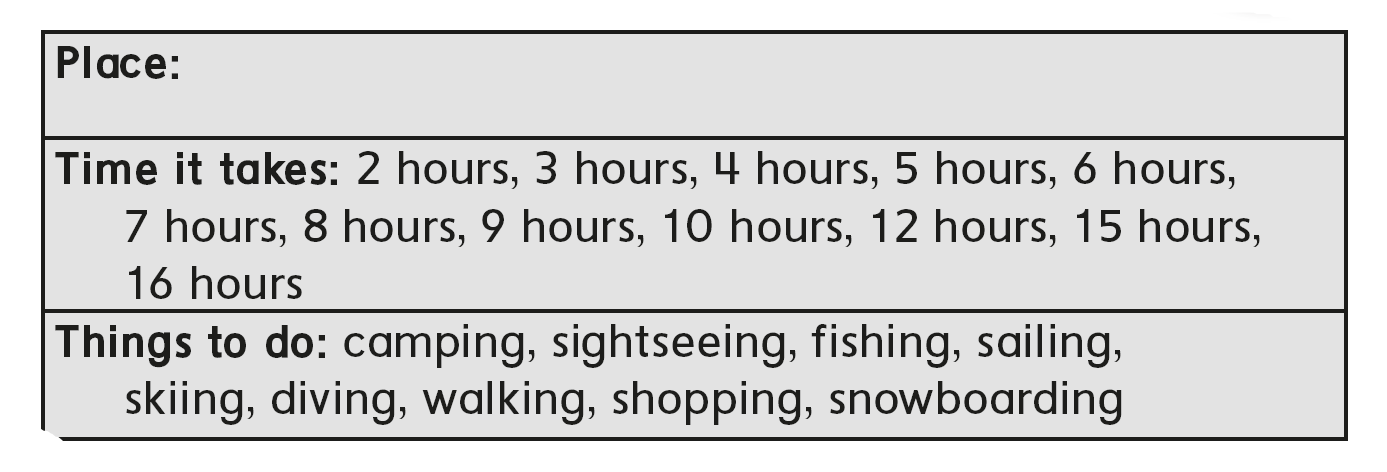 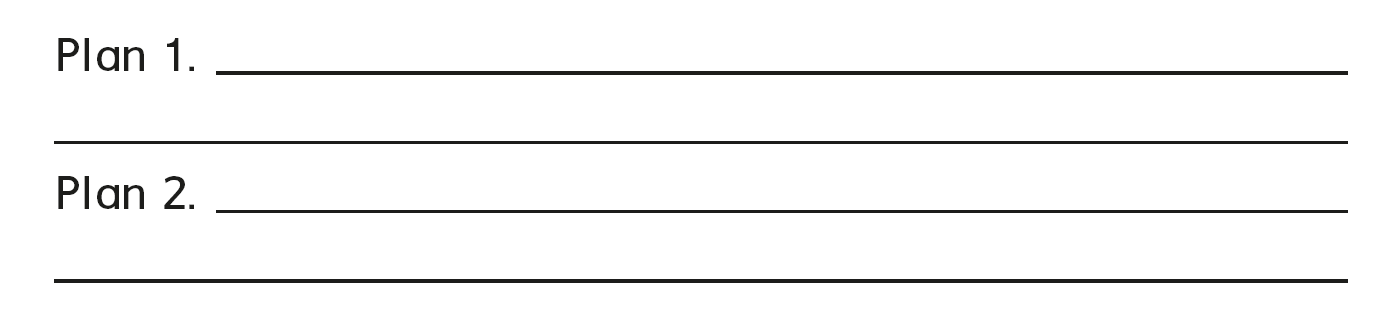 I’m going to the mall 
It takes about 3 hours
I’m going to park
It takes about 5 hours
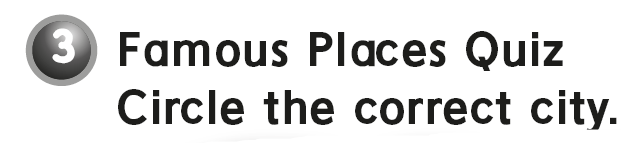 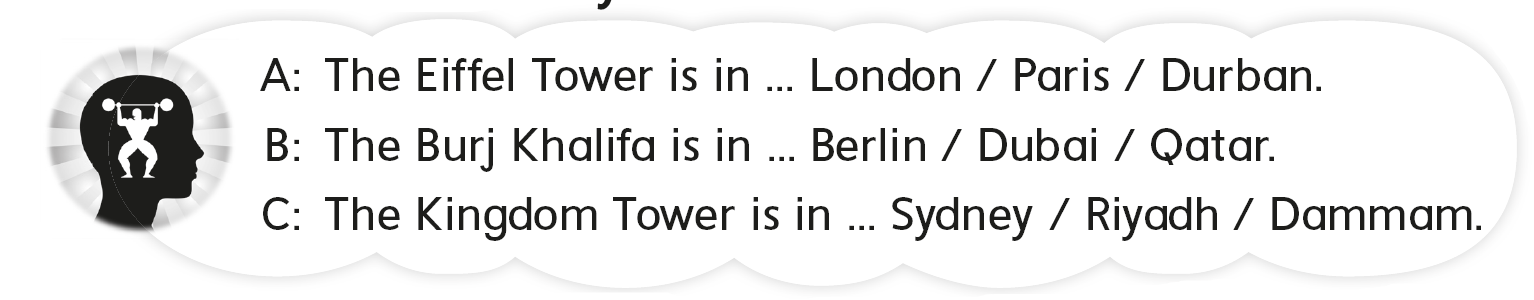 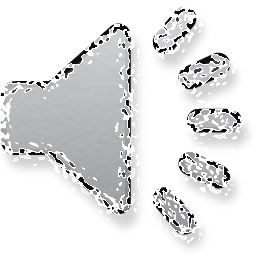 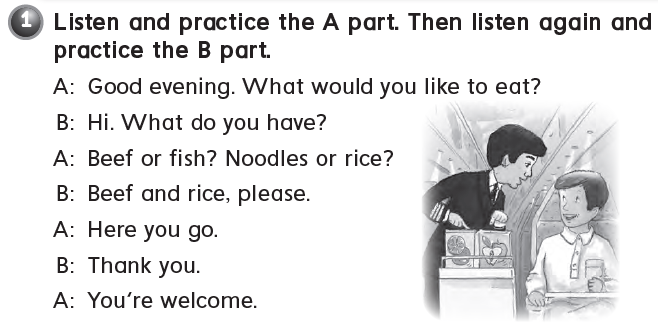 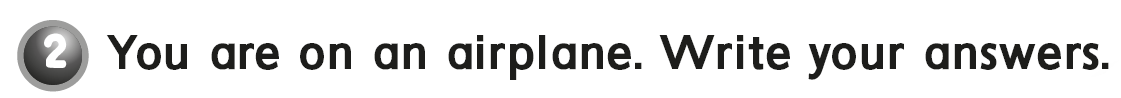 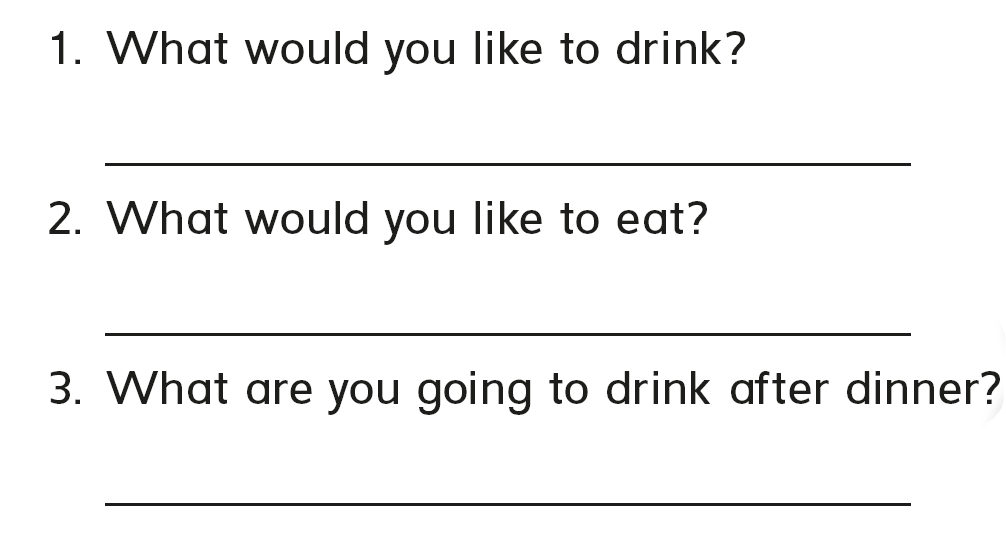 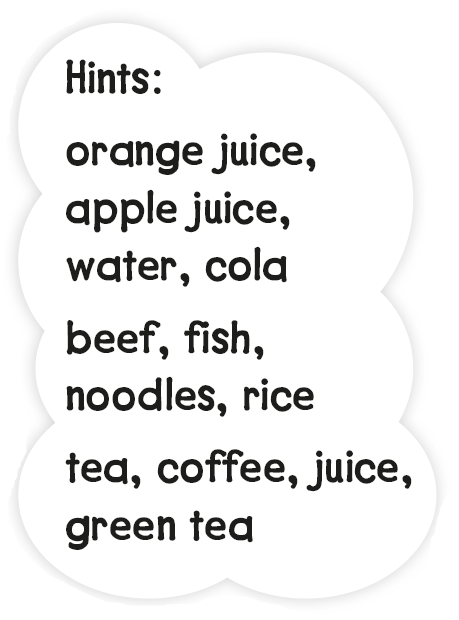 I would like some orange juice
I would like some rice
I would like some tea
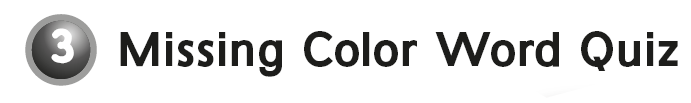 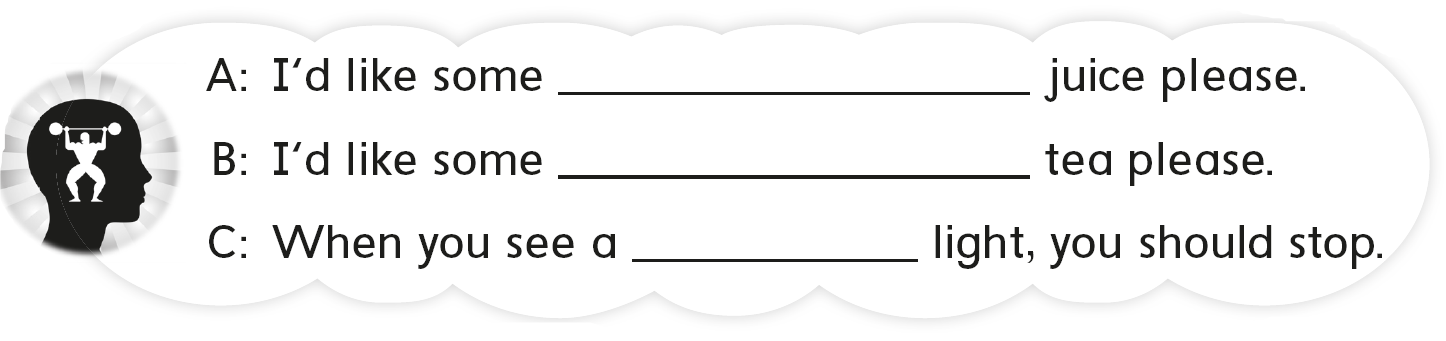 orange
green
red
workbook 

Pages  229 , 230
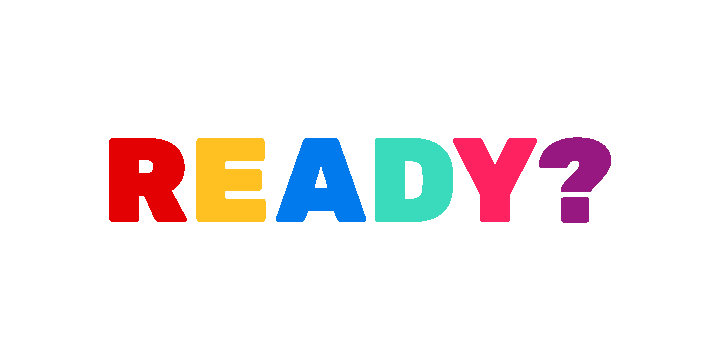 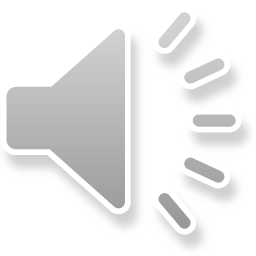 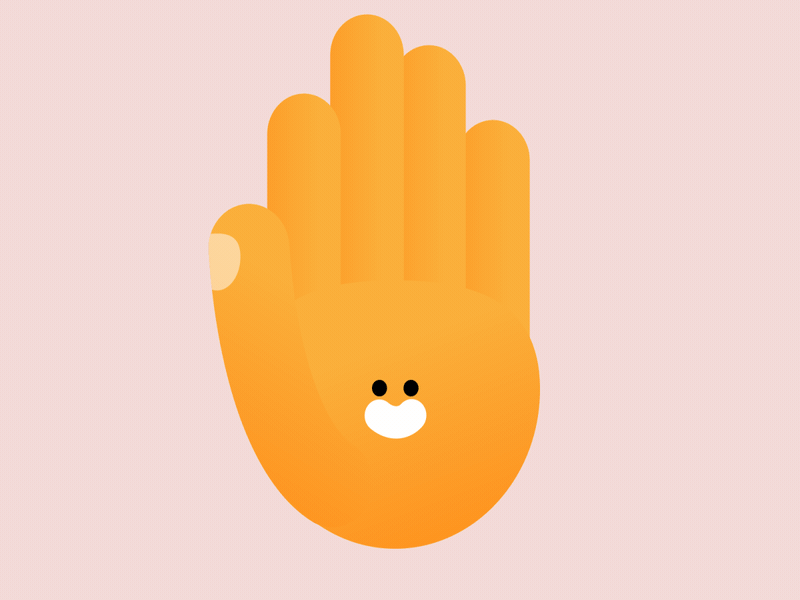 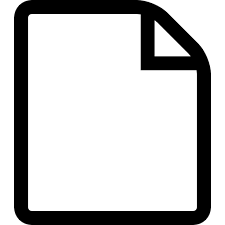 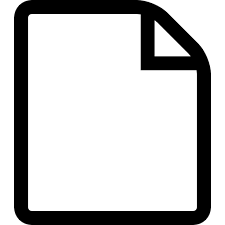 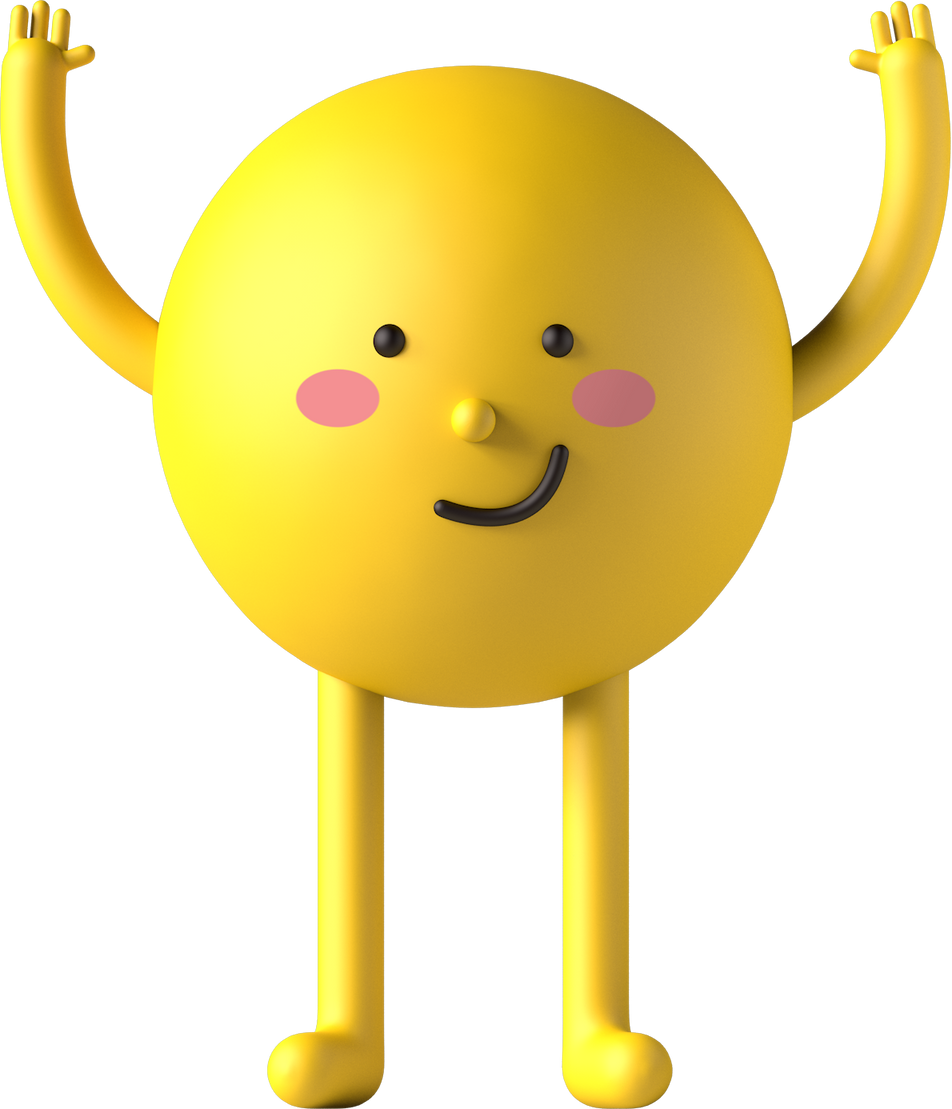 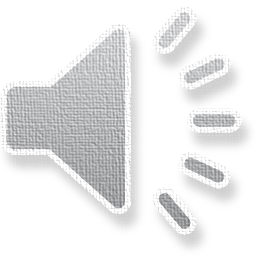 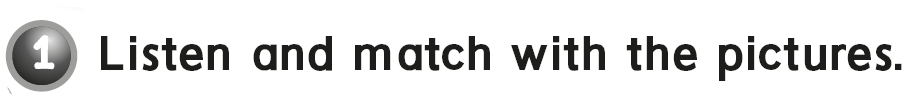 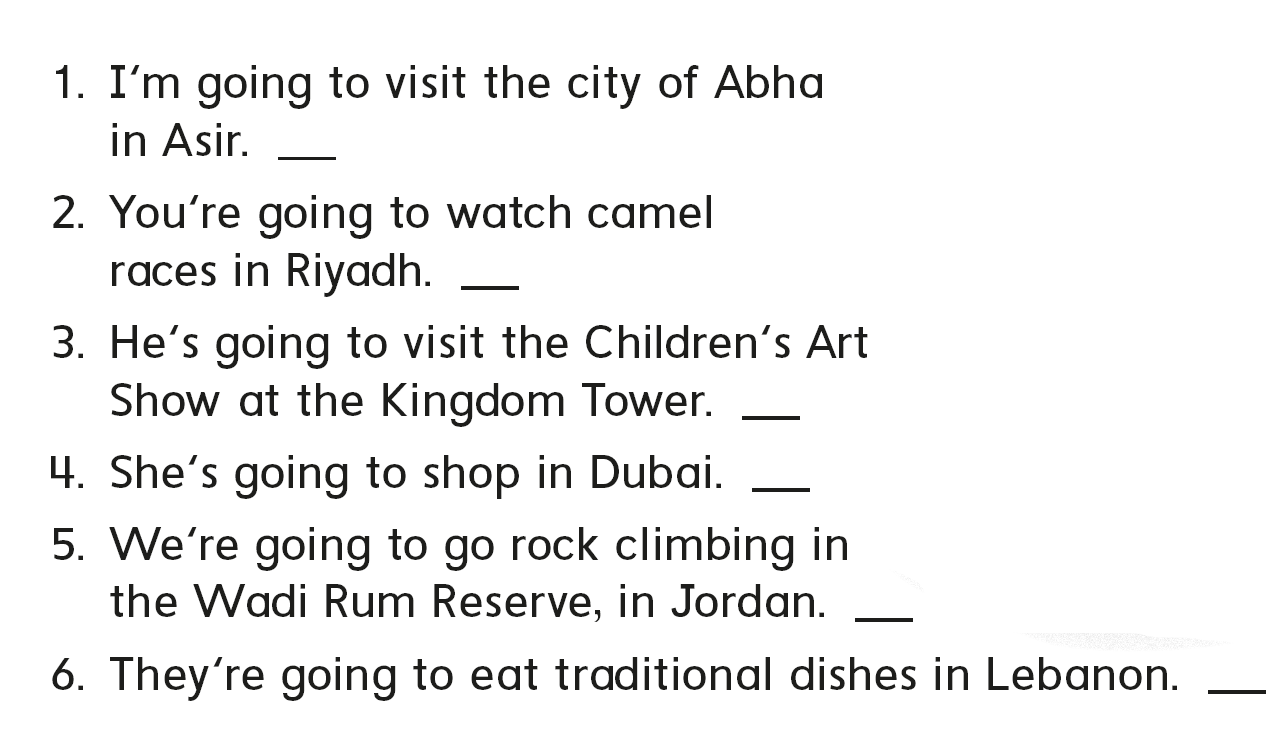 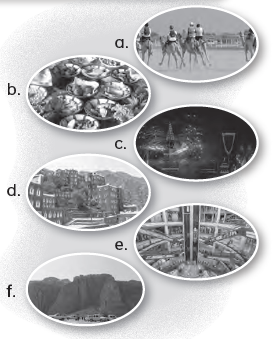 d
a
c
e
f
b
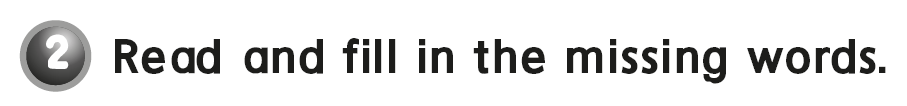 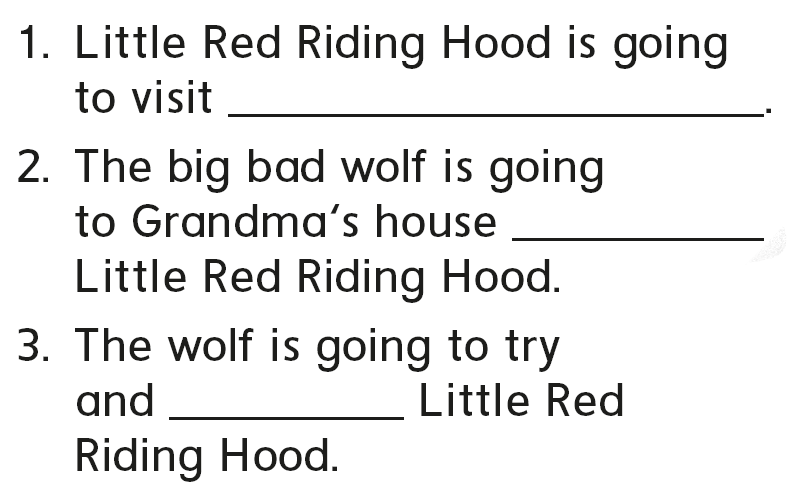 grandma
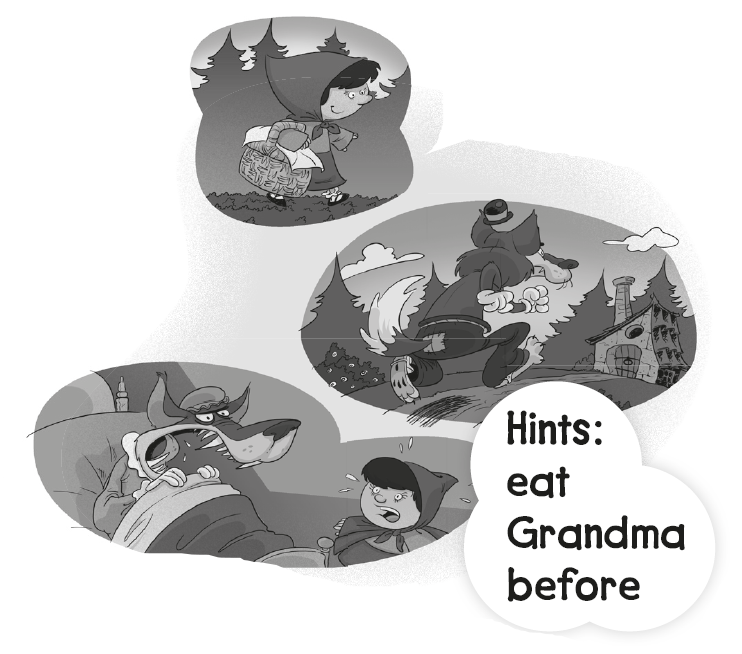 before
eat
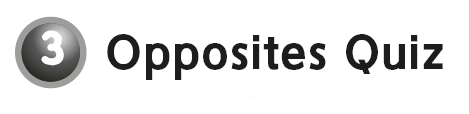 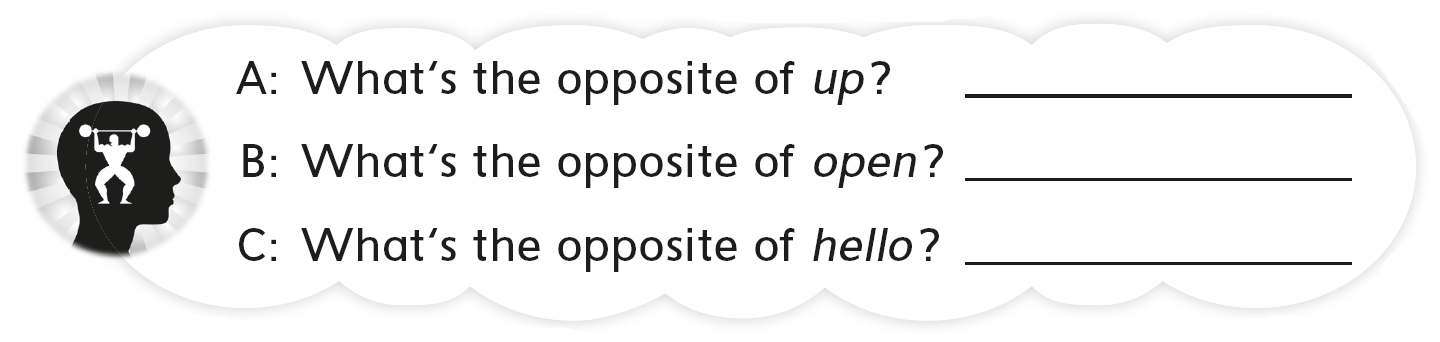 Down
Close
Goodbye
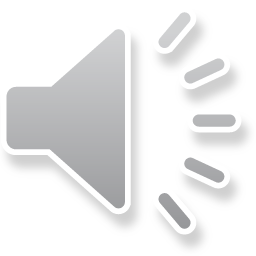 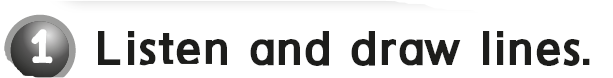 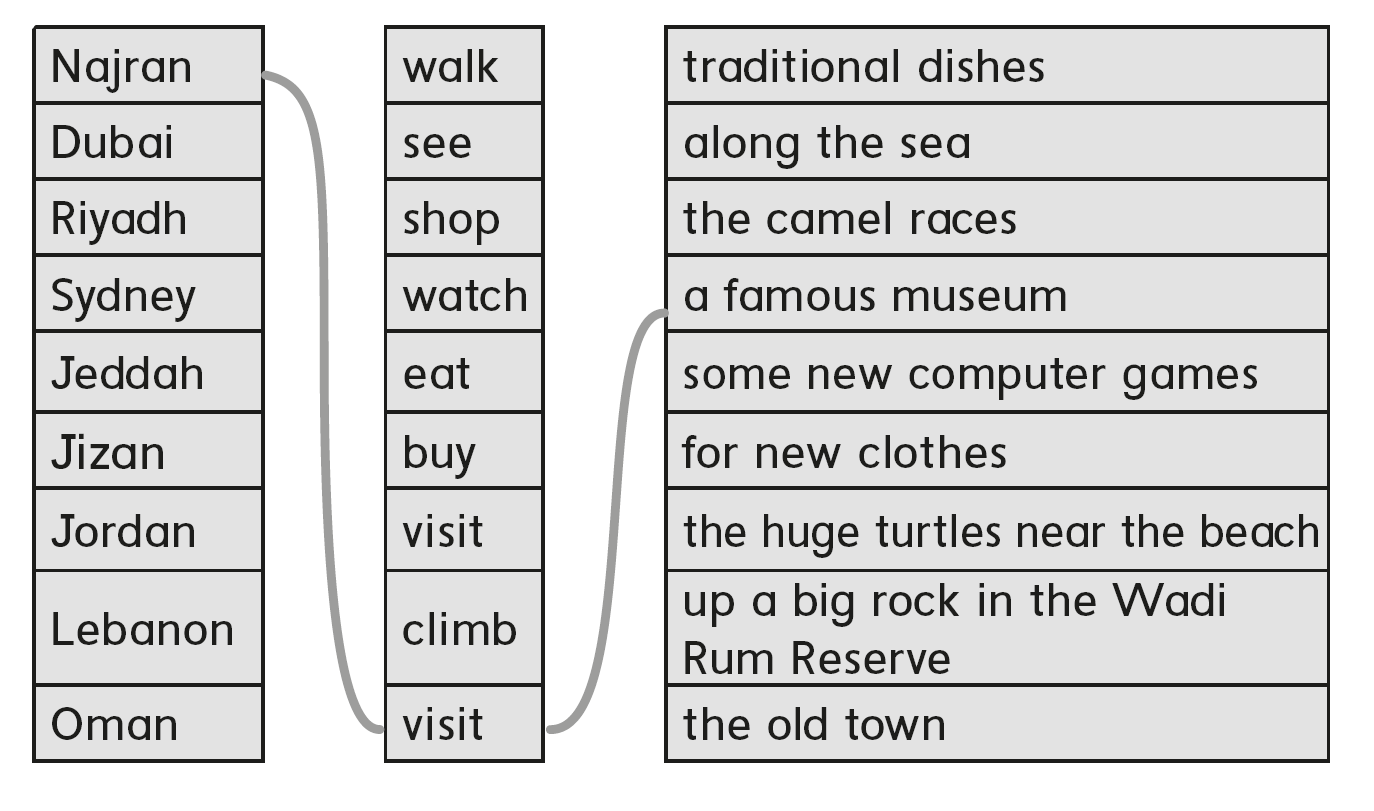 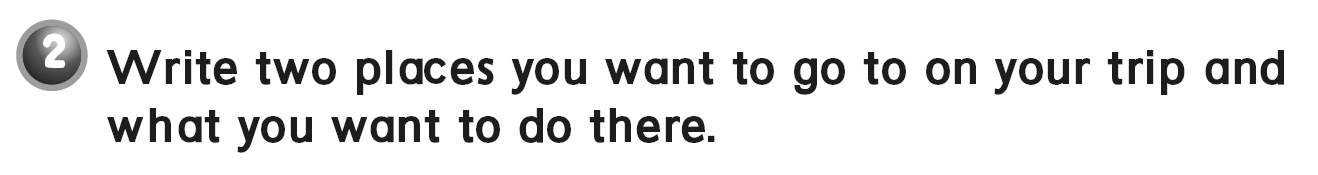 I’m going to the museum in Al-Bahah
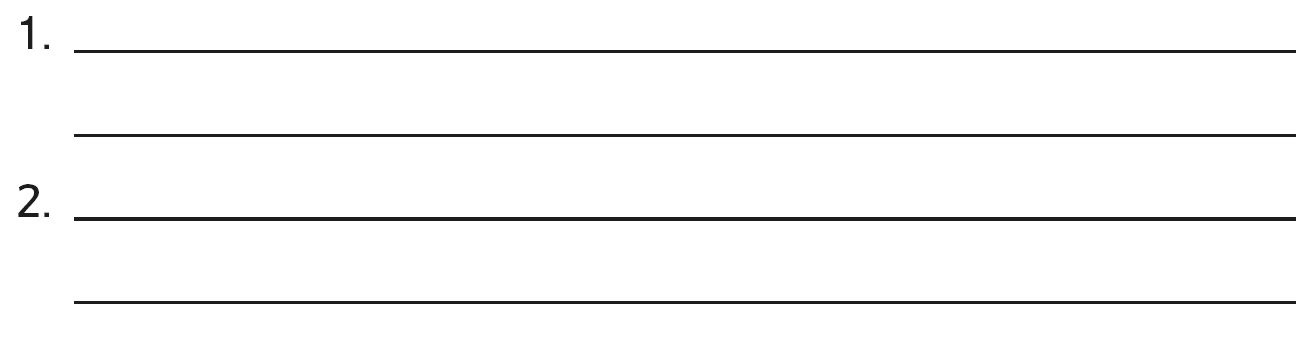 I’m going to Al-Balad in Jeddah
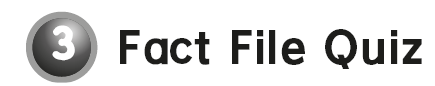 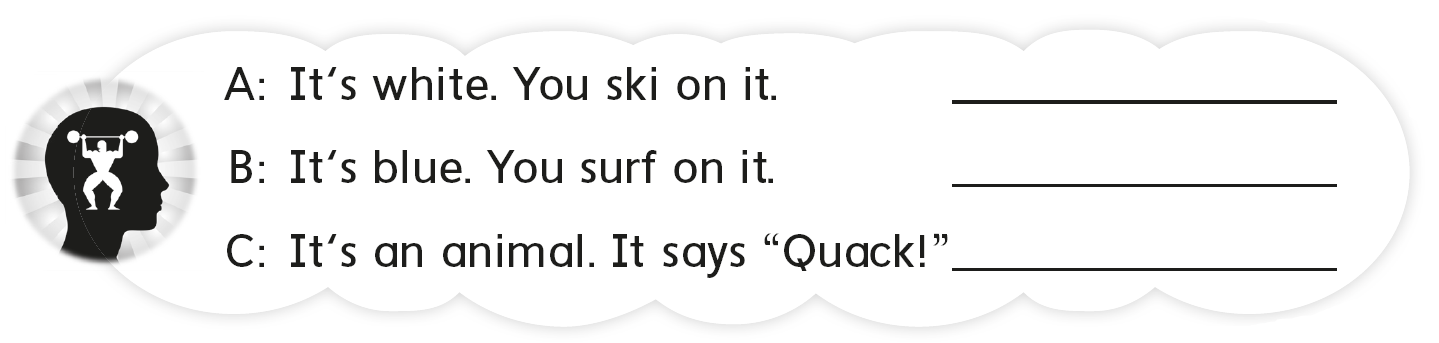 Snow
Sea
Duck
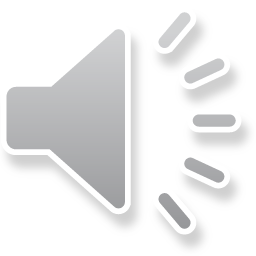 workbook 

Pages  231 , 232
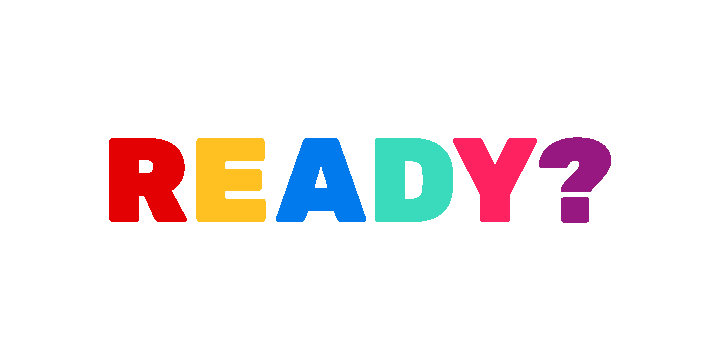 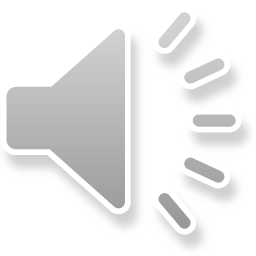 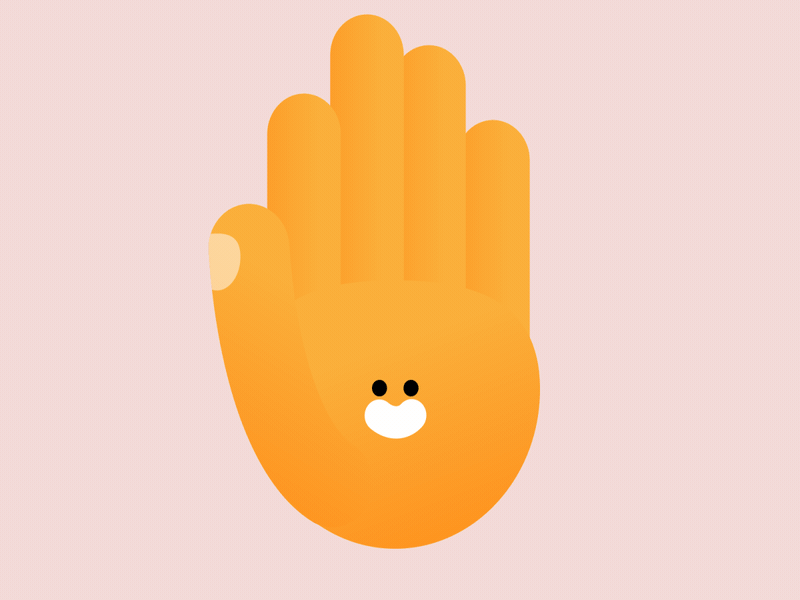 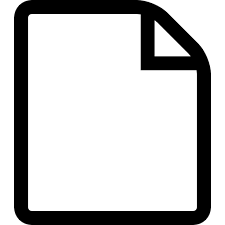 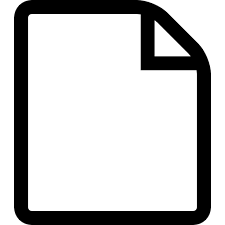 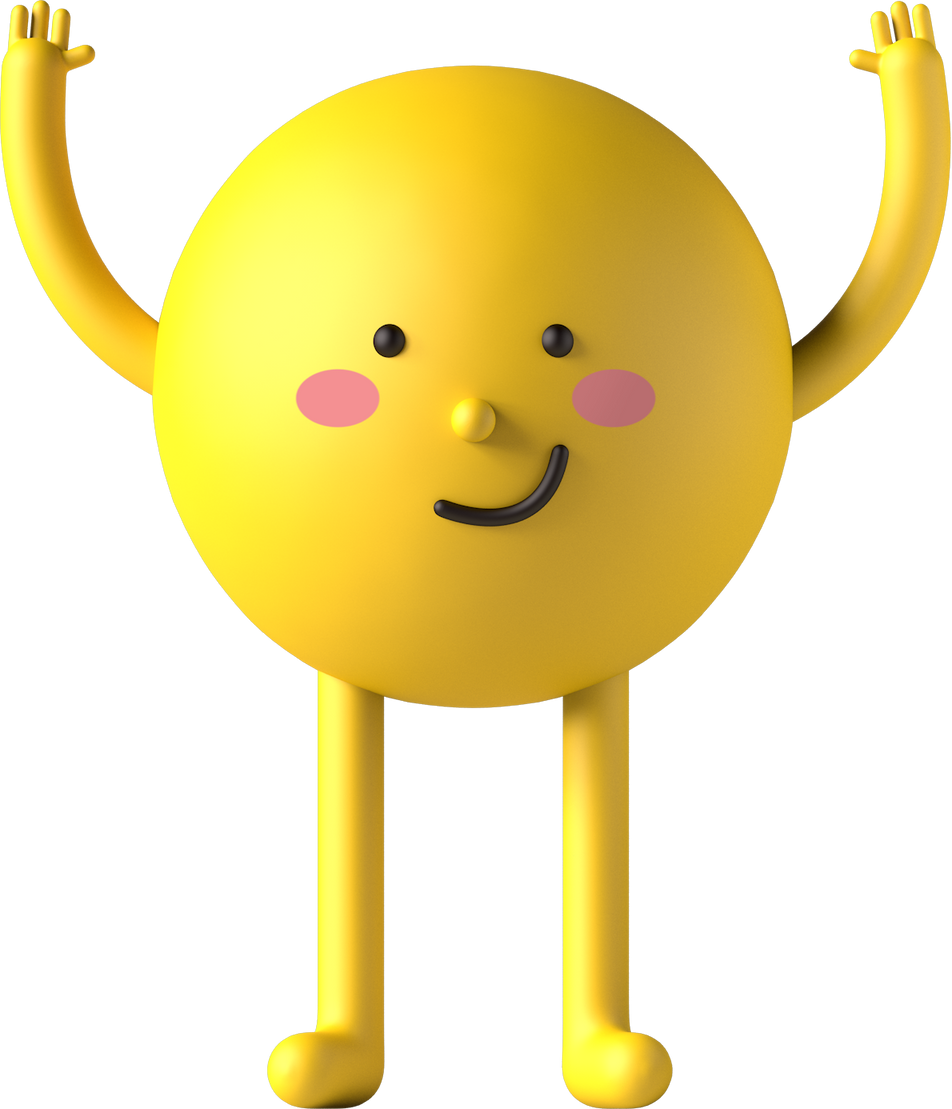 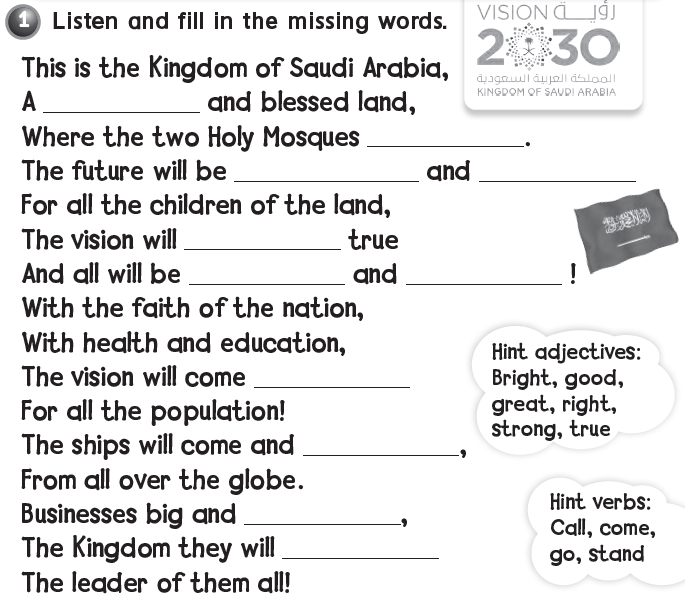 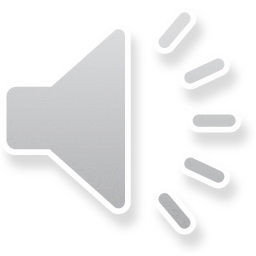 great
stand
strong
bright
come
good
right
true
go
small
call
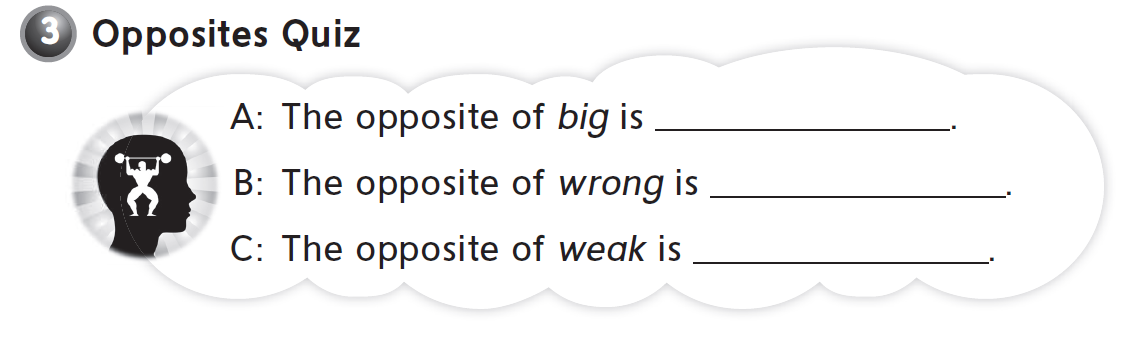 small
right
strong
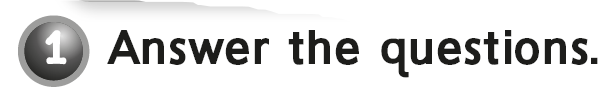 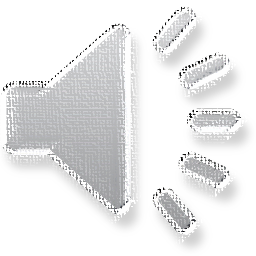 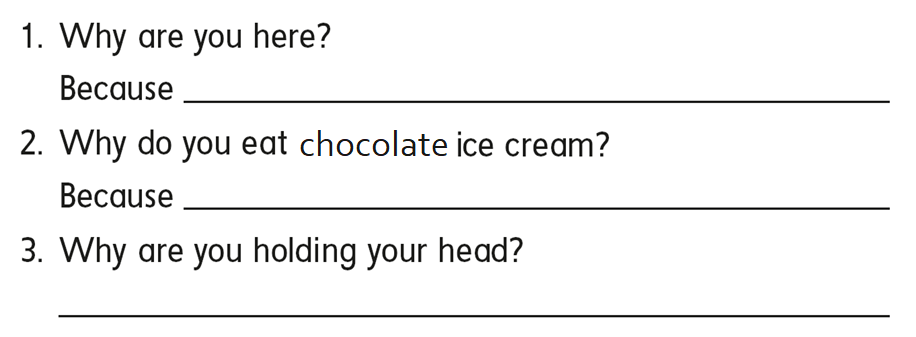 I want to learn English .
it is my favorite  .
Because I have a headache .
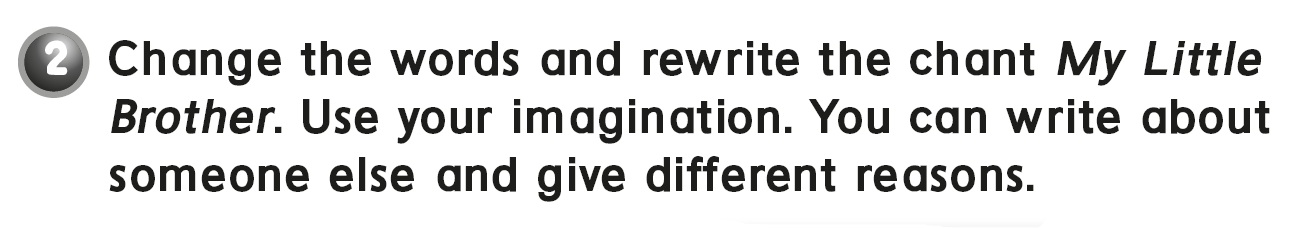 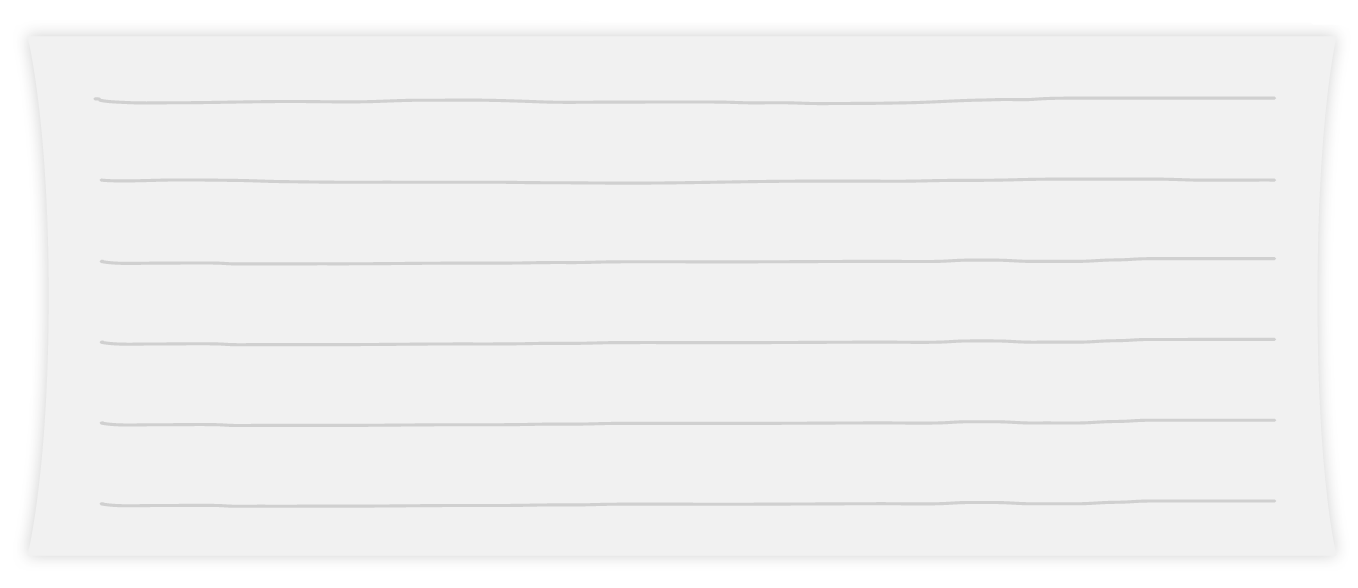 Why did you take my cell phone ?
Because I wanted to watch YouTube
Why did you go out side ?
Because I wanted to see the rain
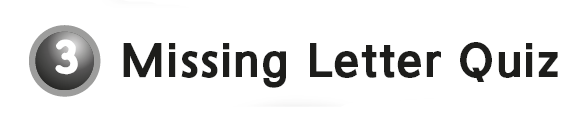 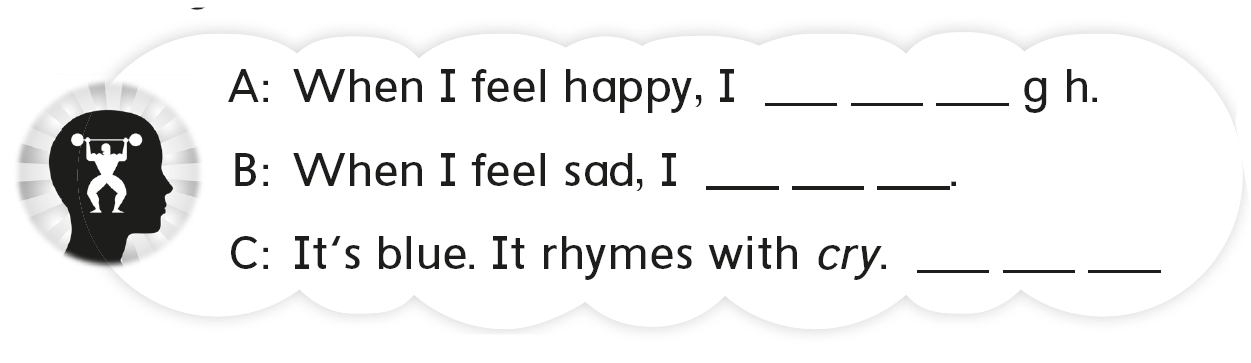 l    a   u
c    r   y
S   k   y
workbook 

Pages  233 , 234
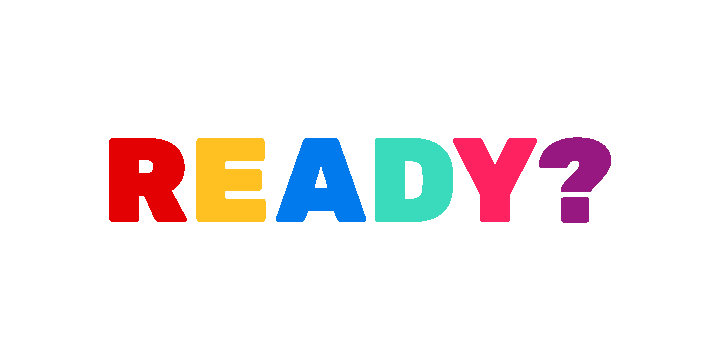 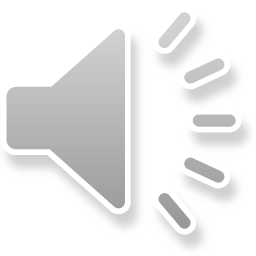 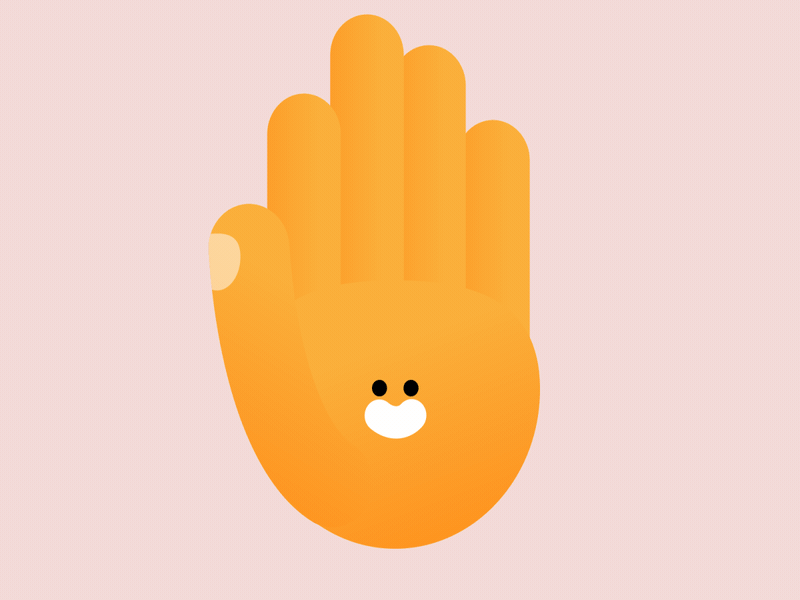 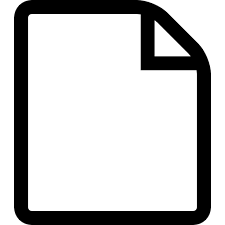 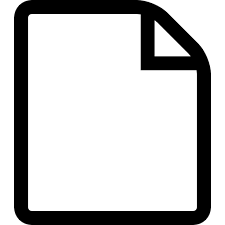 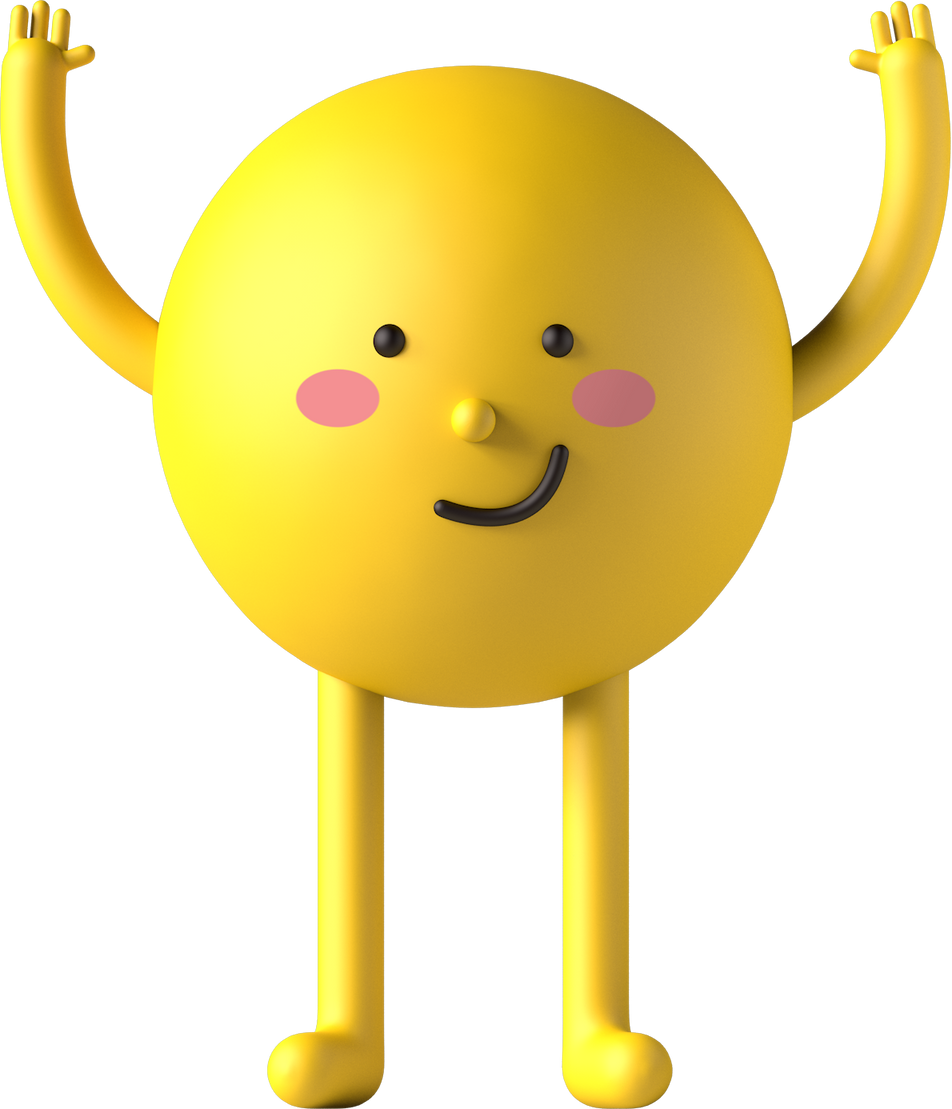 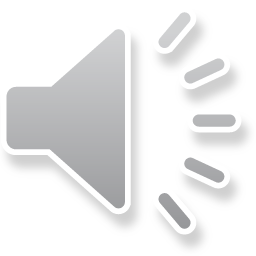 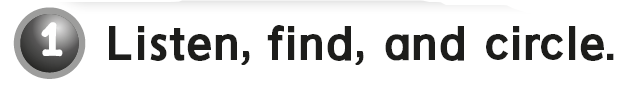 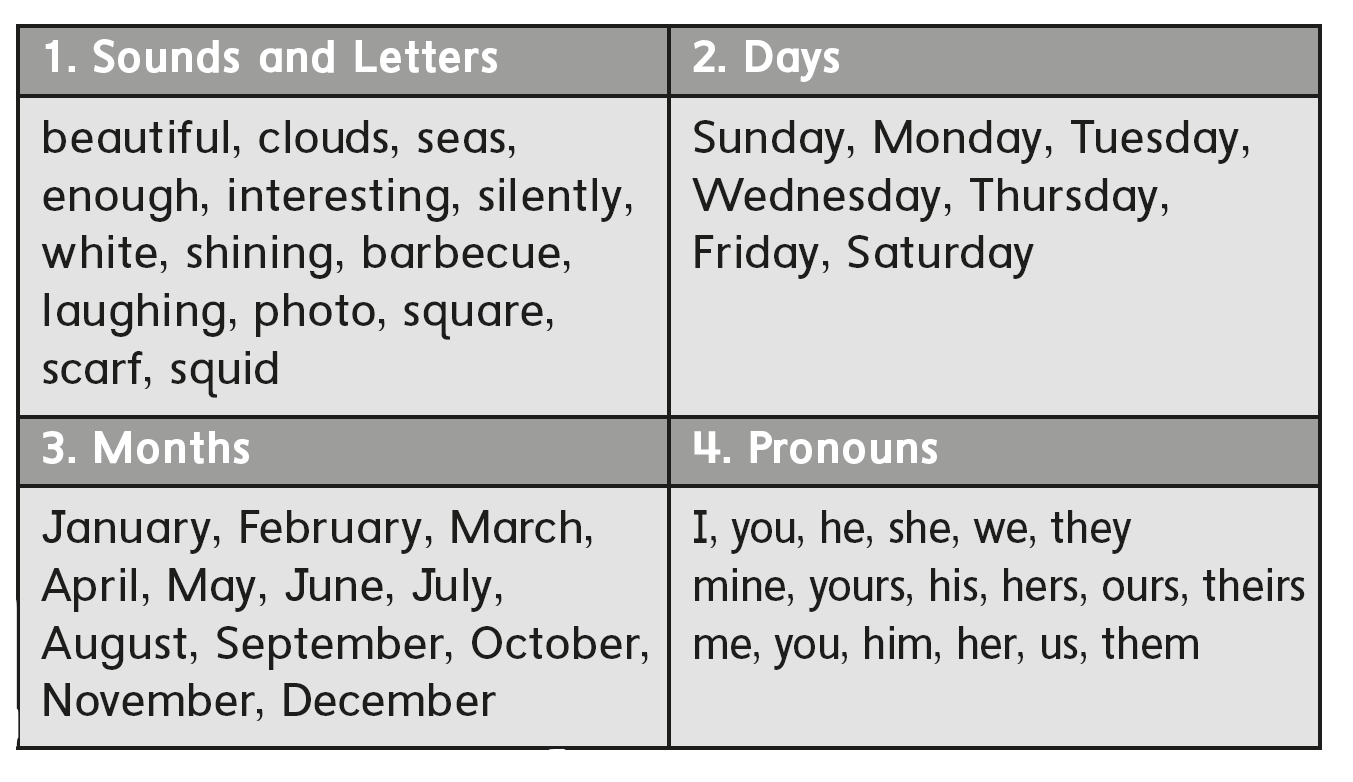 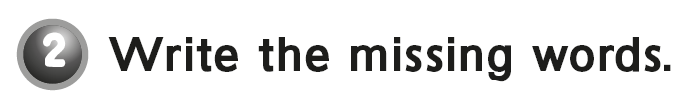 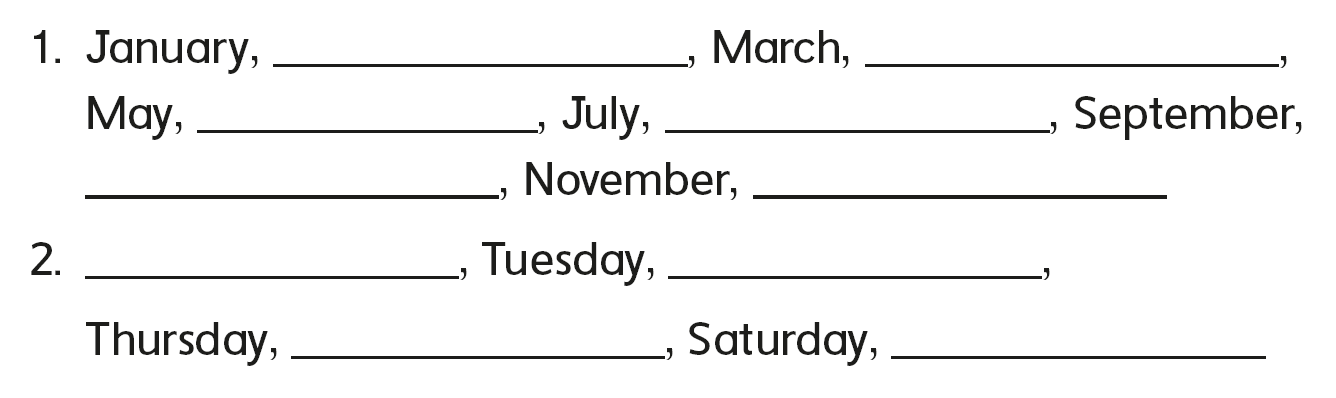 February
April
August
June
December
October
Monday
Wednesday
Friday
Sunday
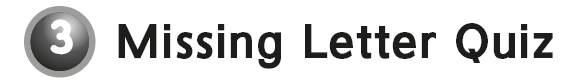 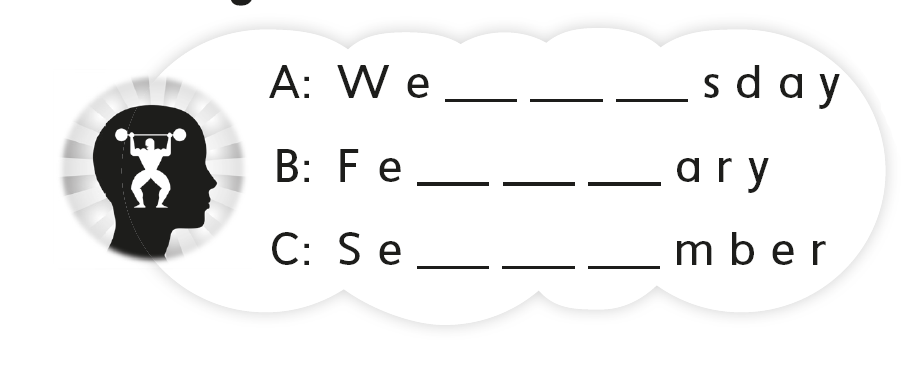 n   e    s
b    r    u
p   t     e
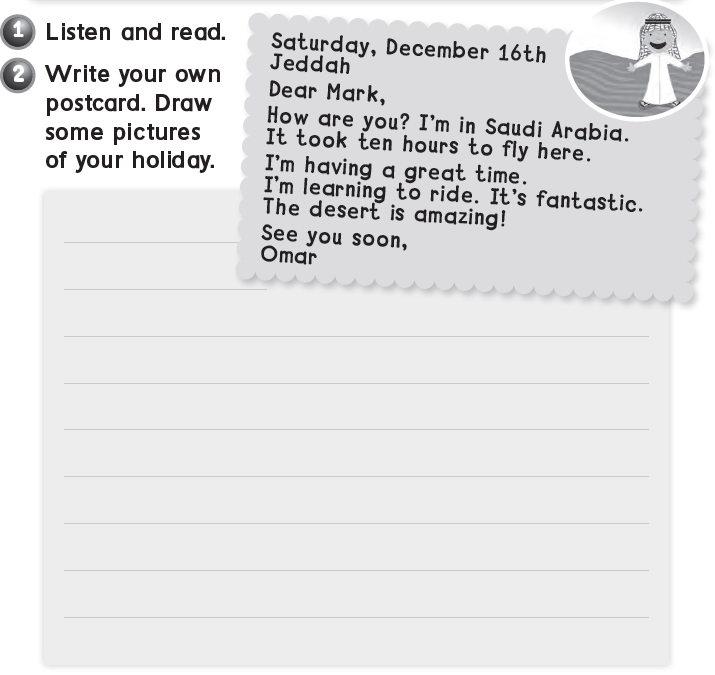 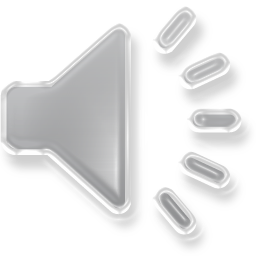 Sunday , March 10th 
Abha 
Dear Ali ,
How are you ? I’m in Abha . It took 2 hours to get here . Wish too see you soon

Faisal
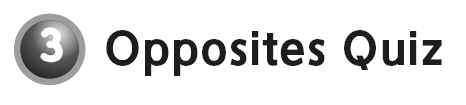 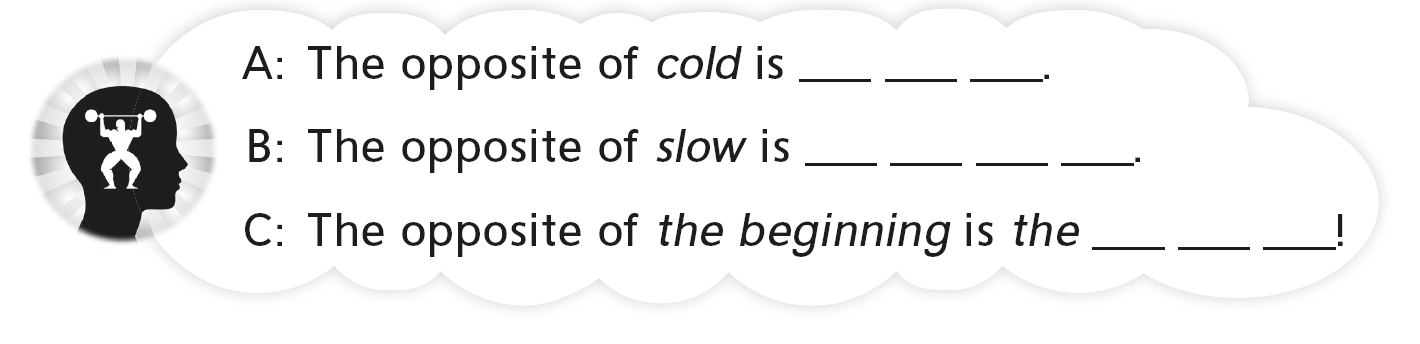 h   o   t
f    a  s   t
e  n   d
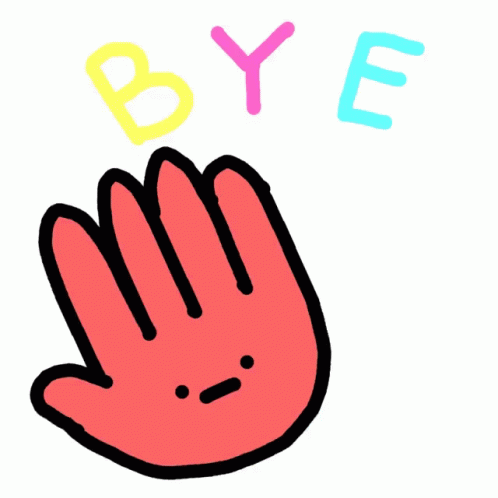 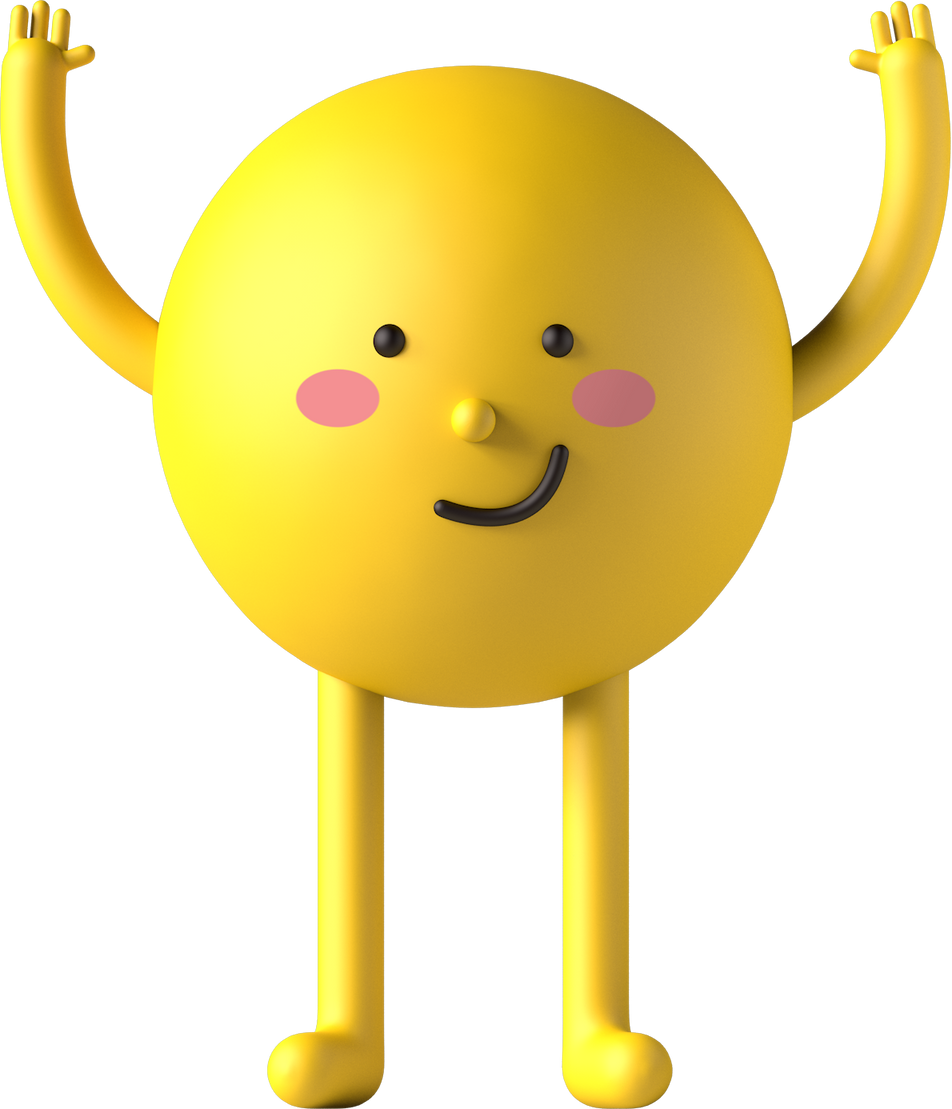